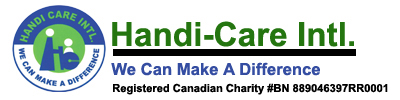 Amar Seva Sangam Tour of campus
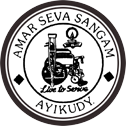 Amar Seva Sangam Entrance
Main Path
Direction Board
Calliper Unit
Calliper Unit
Gerhard Fischer Block
Auditorium
Auditorium Stage
Office Building
Secretary Office Building
Hon. Secretary Office
Siva Saraswathi Higher Secondary School
Siva Saraswathi Higher Secondary School
Pathway
Science Lab
Mahatma Gandhi Block
Home
Medical Testing Unit (MTU)
Ramped Path for access between buildings
Girls Hostel
Medical Evaluation Unit
Medical Evaluation Unit
Direction Board
Type Writing Training
Book Binding
Hand Work
Home Appliances Service
Tailoring Unit
Computer Training
40+ milk yielding cows are housed at campus
Dining Hall
Dining Hall
Post Acute care Centre for Spinal Injured
Centre for Spinal Cord Injured
Boys Hostel
Special Education
Special Education
Special Education
Early Intervention
Canadian OT/PT Volunteer Service
Volunteers Quarters
Sri Ganapathy Kovil
Yearly Alumni meet for discharged spinal injured
Disabled Youth Trainee Students
Children with Assistive Device
Village Based Rehabilitation
Village Base Rehabilitation Staff
Group Photo